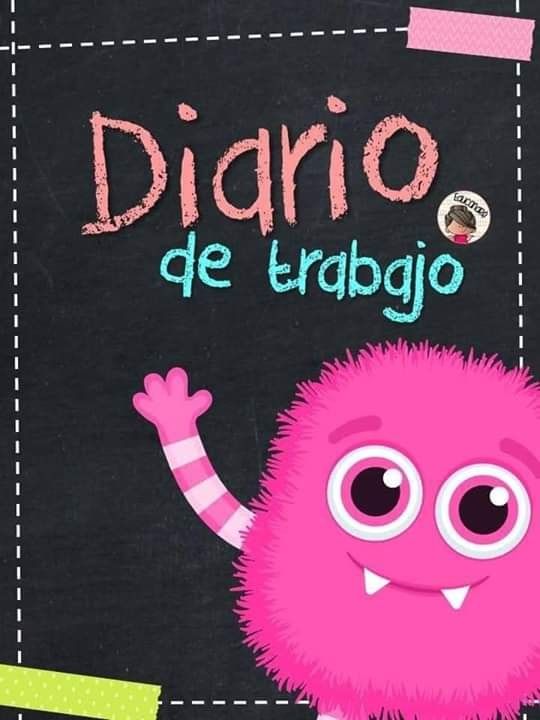 Diario de la alumna
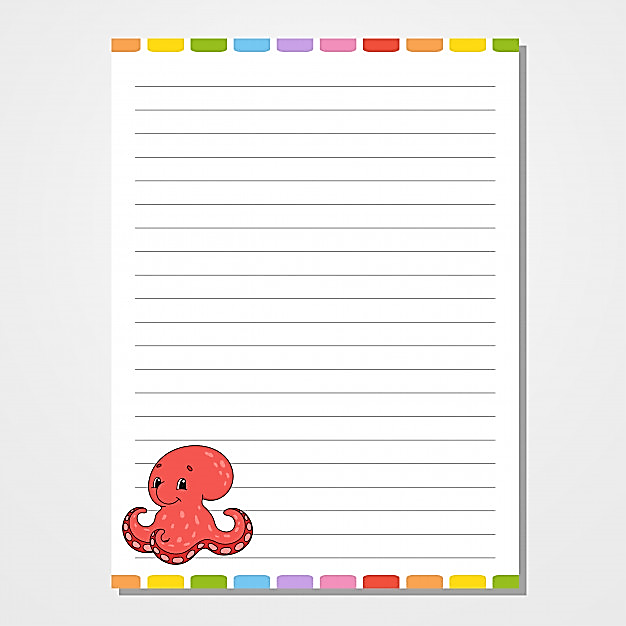 Jardín de Niños “Diego Rivera”
1º”A” 
Educadora: Denisse Mancillas
Practicante: Monserrat Mendoza
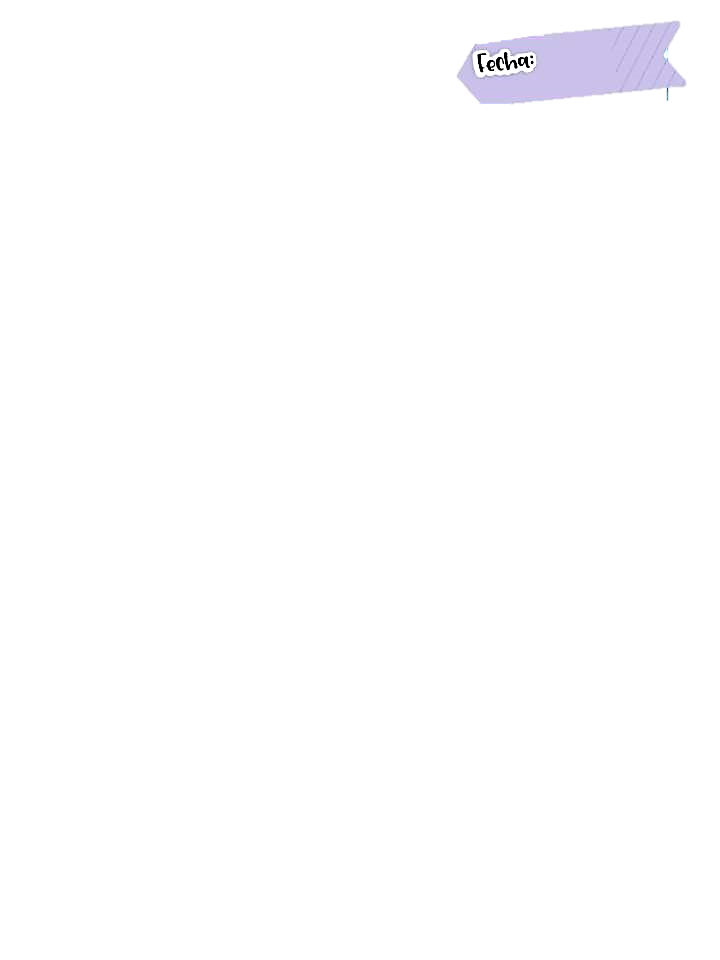 23/04/2021
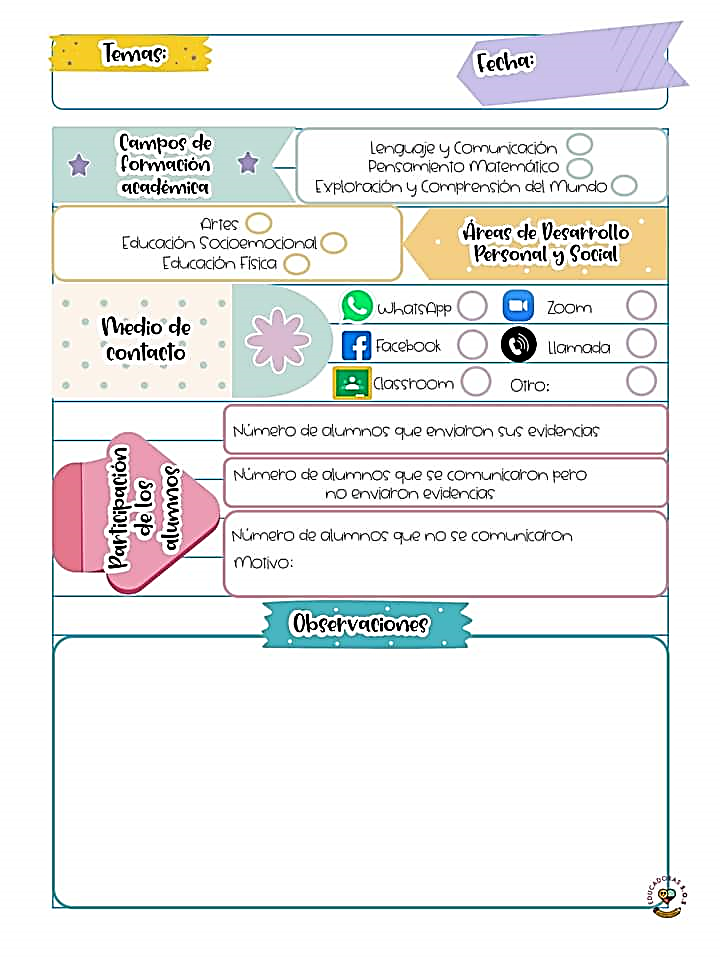 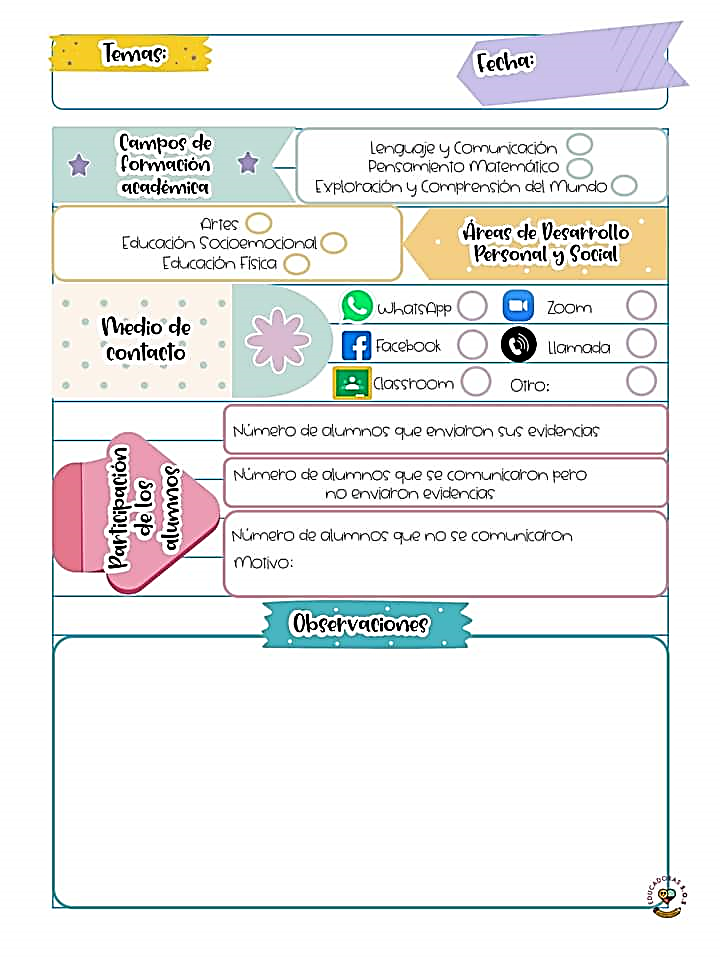 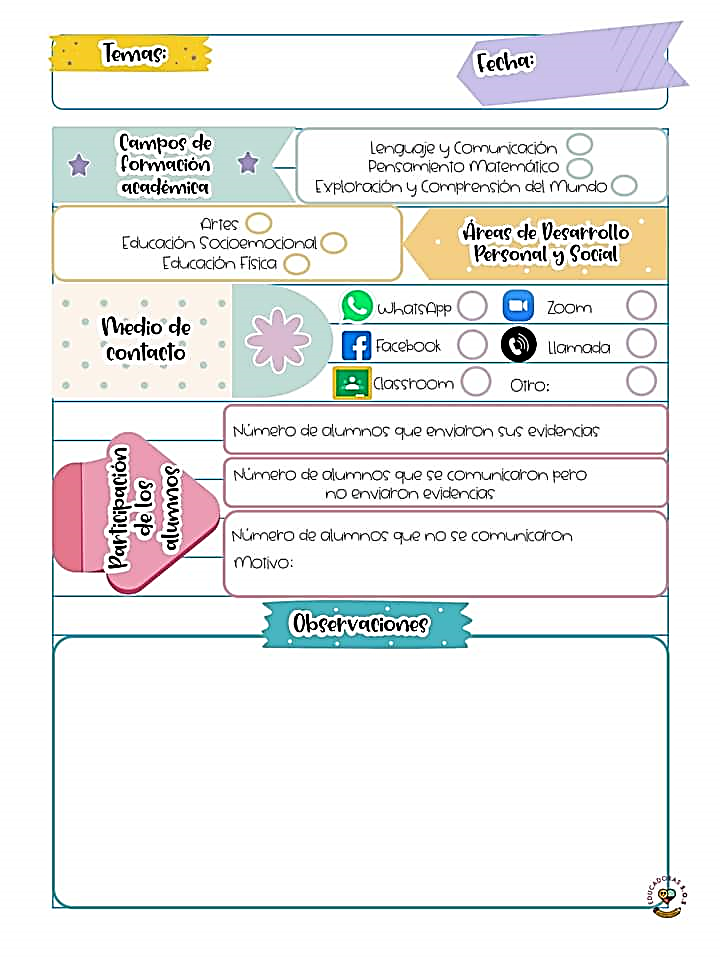 5
4
20
Desconocido
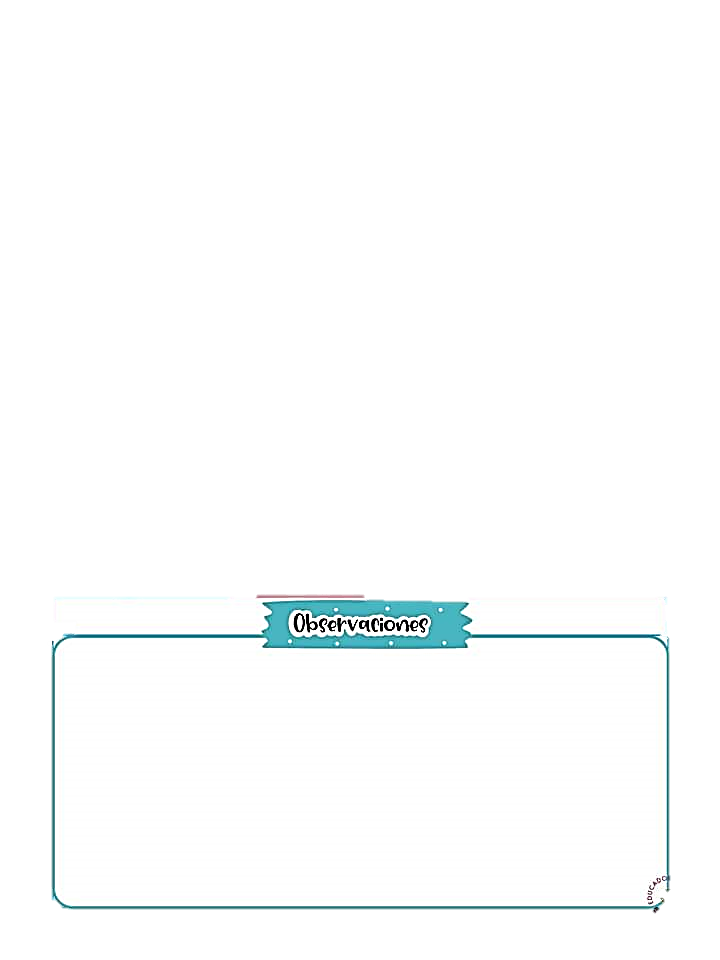 El día de hoy en la programación se abordo el camuflaje de los animales a través de la explicación, una narración y adivinanzas sobre los animales describiendo sus características. En la clase de lengua extranjera se abordo una retroalimentación de los contenidos, una narración sobre un cachorro que estaba triste. Posteriormente se diseñaron actividades en casa para reforzar los aprendizajes.